MC 2018
Réunion du 27/11/2017
http://www.iphc.cnrs.fr/Masterclasses-en-physique-des-particules.html
http://www.physicsmasterclasses.org/
Dates et lieux
Colmar: 20 et 23 février
Strasbourg: 13 (Alice) et 20 mars (ATLAS)
Grünewald
Kandinsky
Mondrian

Salle master
Salle PC et salle interactive
Cyclo ou 4MV
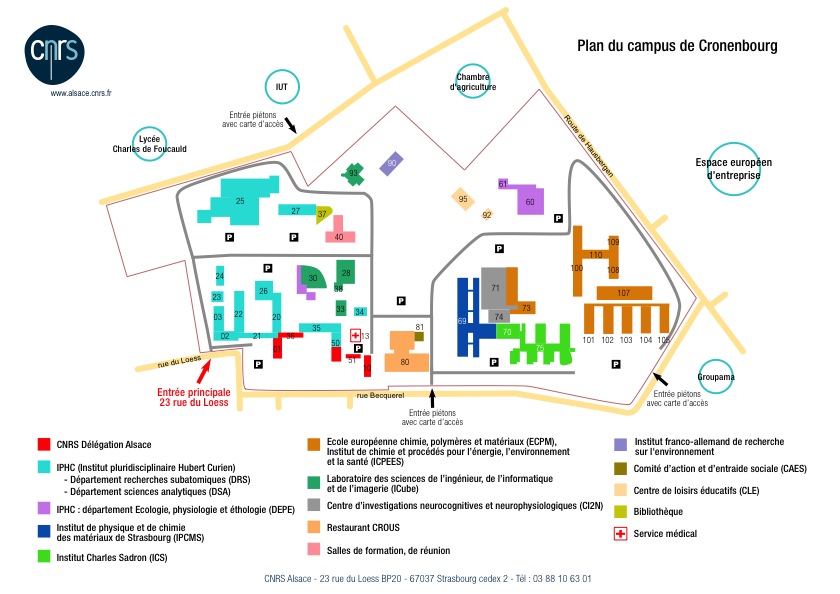 Organisation (Strasbourg)
9h00-9h15: Accueil et présentation
9h25-9h50: Intro à la physique des particules		//
+10 min questions
10h00-10h25: Création et détection de particules	//
+10 min questions
+15 min pause café
10h50-11h20: Présentation de l’exercice
11h20-12h20: Réalisation de l’exercice
12h20-13h20: Repas
13h20-13h40: Discusssion des résultats
+5 min changement
13h45-14h05: Le boson de Higgs
+5 min changement
14h10-14h30: Les deux infinis
+5 min changement
+10 min de pause
14h45-15h05: Expérience de physique
+5min de changement
15h10-15h30: Visite d’un accélérateur
+5 min de changement
15h40-16h00: Préparation visio
16h00-17h00: Visio
17h00-17h10: conclusion journée
1h30… Prévoir 2h30 pour ALICE ?